স্বাগতম
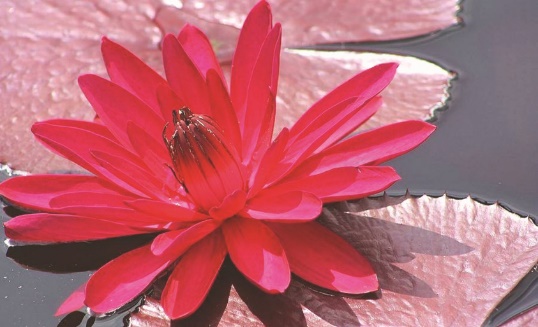 মোঃ শিহাব উদ্দীন
  সিনিয়র শিক্ষক  
 আশেকানে আউলিয়া আব্দুল 
 মোনায়েম উচ্চ বিদ্যালয় 
 হাজী পাড়া, পাঁচলাইশ, চট্টগ্রাম । 
 E-mail: mdshihab@gmail.com
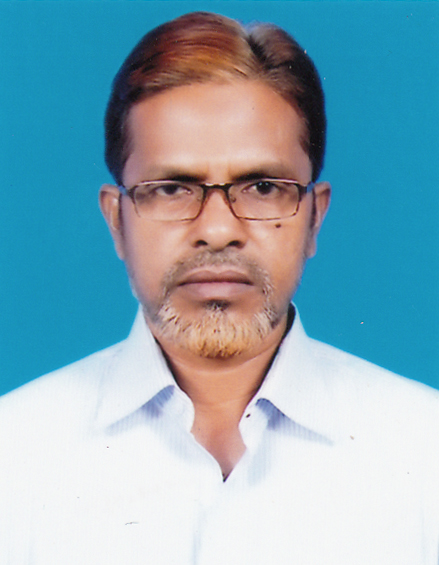 মহাবিশ্ব ও আমাদের পৃথিবী  
       শ্রেণিঃ নবম
       সময়ঃ ৪৫ মিনিট
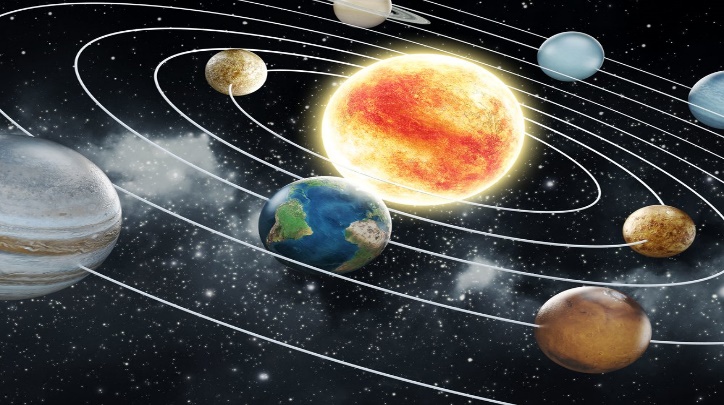 সৌরজগত
আজকের পাঠঃ
    সৌরজগত (পাঠ-৩) 
    অধ্যায়ঃ দ্বিতীয় 
    পৃষ্ঠাঃ ১০
এই পাঠ শেষে শিক্ষার্থীরা----- 
  সৌরজগত কী তা বলতে পারবে। 
  সূর্য থেকে গ্রহের অবস্থান বিশ্লেষণ করতে পারবে।
  গ্রহ গুলোর বৈশিষ্ট্য আলোচনা করতে পারবে।
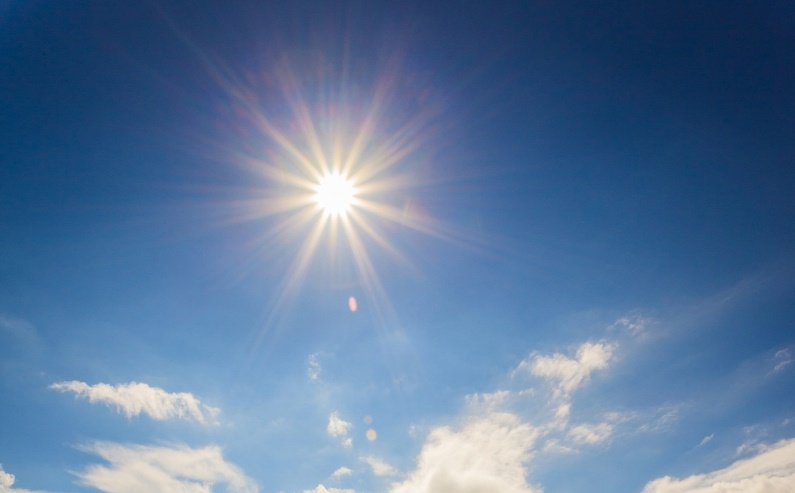 সূর্যঃ
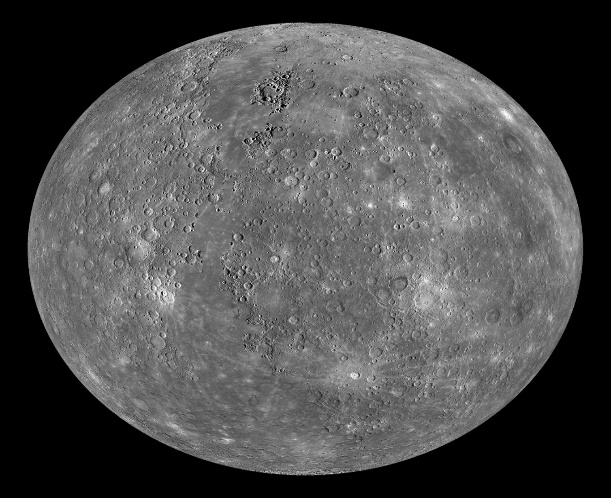 বুধঃ
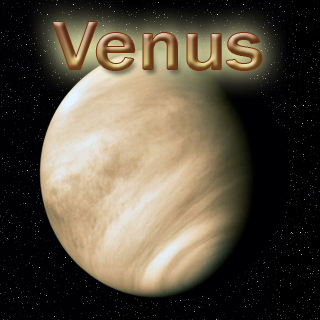 শুক্রঃ
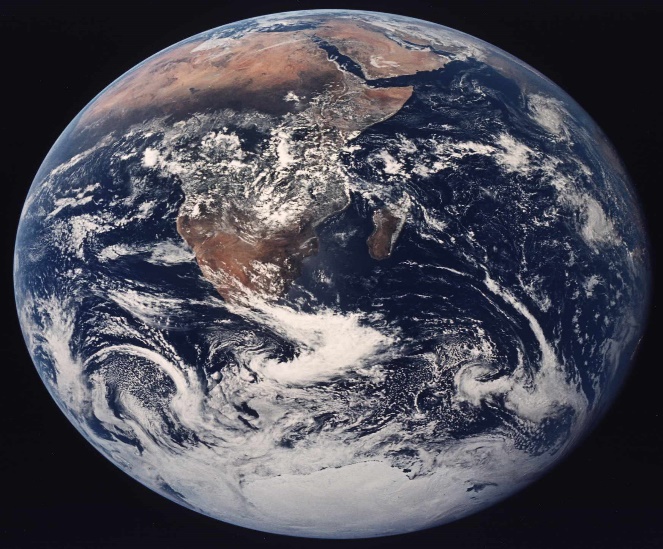 পৃথিবীঃ
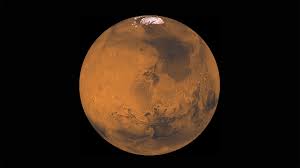 মঙ্গলঃ
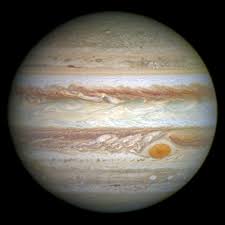 বৃহস্পতিঃ
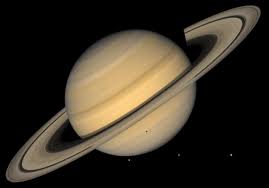 শনিঃ
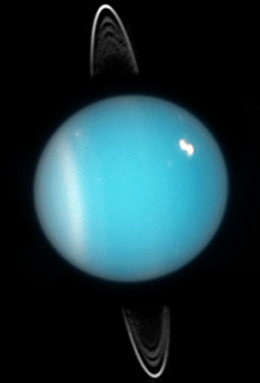 ইউরেনাসঃ
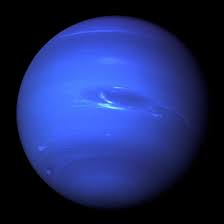 নেপচুনঃ
দলীয় কাজঃ
 সূর্যকে কেন্দ্র করে কয়টি গ্রহ ঘুরছে ও কী কী ?
যাচাই করিঃ
  ১। সৌরজগতের ২টি গ্রহের নাম বল।
  ২। সবচেয়ে ক্ষুদ্রতম গ্রহের নাম কী ?
  ৩। নেপচুনের উপগ্রহের সংখ্যা কয়টি ? 
  ৪। সৌরজগতের সবচেয়ে বড় গ্রহের নাম কী ?
বাড়ির কাজঃ
সৌরজগত কাকে বলে ? যে কোন দুটি গ্রহের বর্ণনা দাও ?
ধন্যবাদ
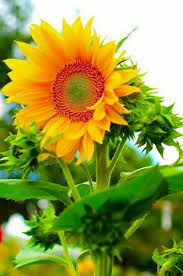